Semantisatieverhaal A:
Als ik me verveel, kijk ik graag even op Marktplaats. In de categorie boeken. De categorie is de groep waar iets of iemand bij hoort. Wist je dat Marktplaats vorige week precies 25 jaar bestond? In die 25 jaar is er weinig veranderd. Je kunt er nog steeds goed zakendoen. Je kunt er dingen kopen en verkopen. Nu Marktplaats ook met een app op de telefoon te gebruiken is, heb je er nog sneller toegang tot. Toegang hebben tot betekent ergens bij kunnen. Ik heb al veel spullen verkocht én gekocht op Marktplaats. Ik heb een fietsendrager voor achterop de auto verkocht, en veel boeken gekocht. Een vriend van mij doet dit ook al jaaaren en hij is echt een rolmodel voor mij. Het rolmodel is iemand waar een bepaalde groep mensen zich in herkent en die gewenst voorbeeldgedrag laat zien. Ik heb veel van hem geleerd. Het is zoveel goedkoper als je spullen tweedehands koopt. Je moet alleen wat tijd investeren. Dat betekent ergens tijd (of geld) aan besteden. Je moet je even inschrijven. Dus je naam op een lijst laten zetten om aan iets mee te doen. Met andere woorden, of anders gezegd, je maakt een account aan. En dan kun je al beginnen. Als je iets wilt kopen, moet je de verkoper een berichtje sturen. Ik heb wel eens hele brutale berichten gekregen toen ik mijn fietsendrager ging verkopen. Ik moest echt mondig zijn toen! Mondig betekent voor jezelf op kunnen komen. Toen Marktplaats begon, werden er vooral computeronderdelen en auto’s verkocht. Nu bruist het van van alles! Bruisen van is ergens heel veel van hebben. Verzin het maar en je kunt het op Marktplaats vinden. Dat vind ik er ook heel erg leuk aan. Je ziet ook steeds meer bedrijven op Marktplaats. Een ondernemer (iemand met een eigen bedrijf) verkoopt dan zijn spullen niet alleen in een winkel, maar ook online, op Marktplaats. Dat zijn dan geen tweedehands spullen. Er is een categorie ‘nieuw’ op Marktplaats. En daar vind je die spullen dan. Wel een slimme investering van die ondernemer hè?!
A
[Speaker Notes: Woordenoverzicht
de ondernemer: iemand met een eigen bedrijf
de categorie: de groep waar iets of iemand bij hoort
mondig: voor jezelf op kunnen komen
bruisen van: ergens heel veel van hebben
toegang hebben tot: ergens bij kunnen
het rolmodel: iemand waar een bepaalde groep mensen zich in herkent en die gewenst voorbeeldgedrag laat zien
met andere woorden: anders gezegd
zich inschrijven: je naam op een lijst laten zetten om aan iets mee te doen
zakendoen: dingen kopen en verkopen
investeren: ergens geld of tijd aan besteden]
Gerarda Das
Marjan ter Harmsel
Mandy Routledge
Francis Vrielink
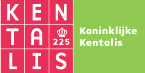 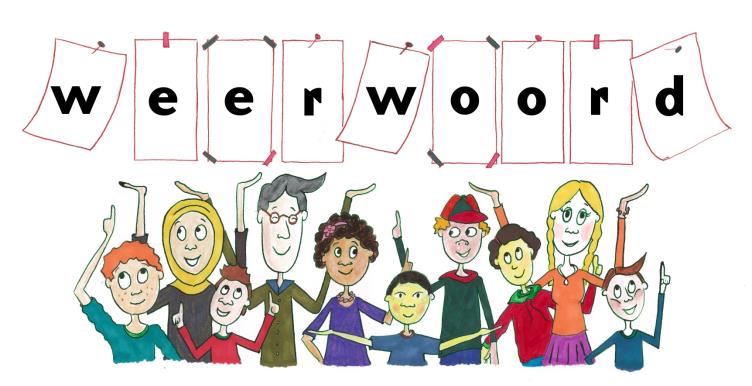 Week 21 – 21 mei 2024
Niveau A
de categorie
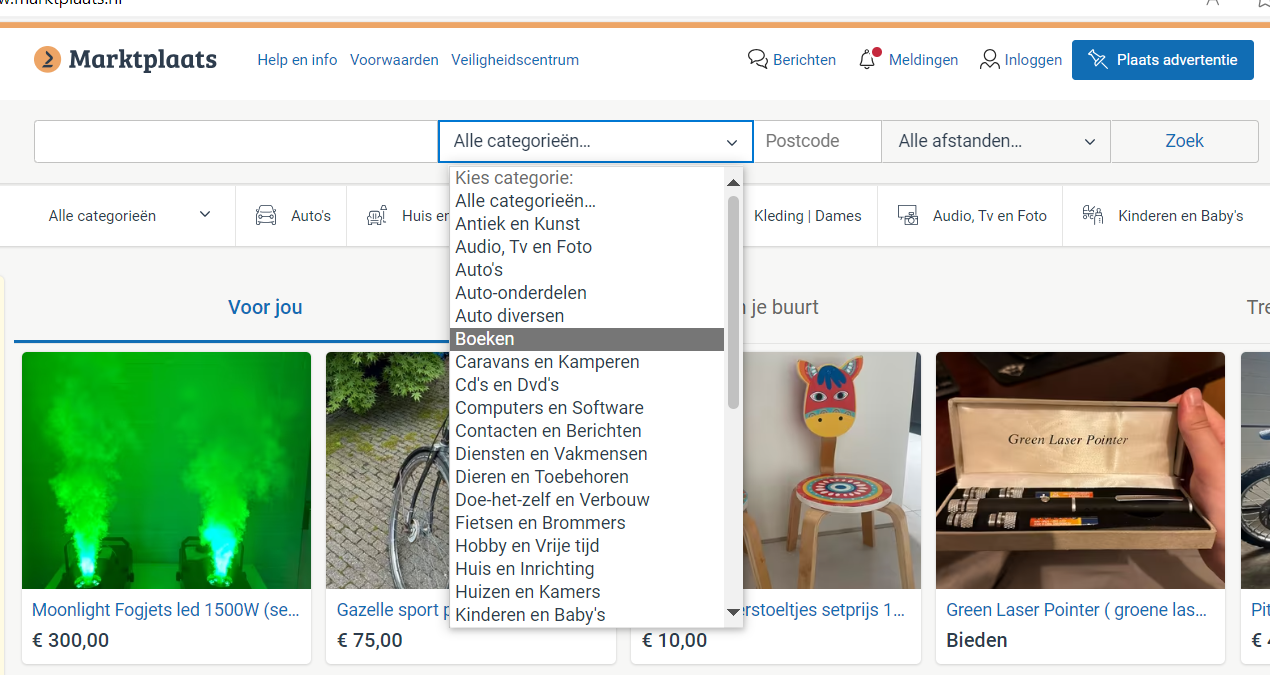 zakendoen
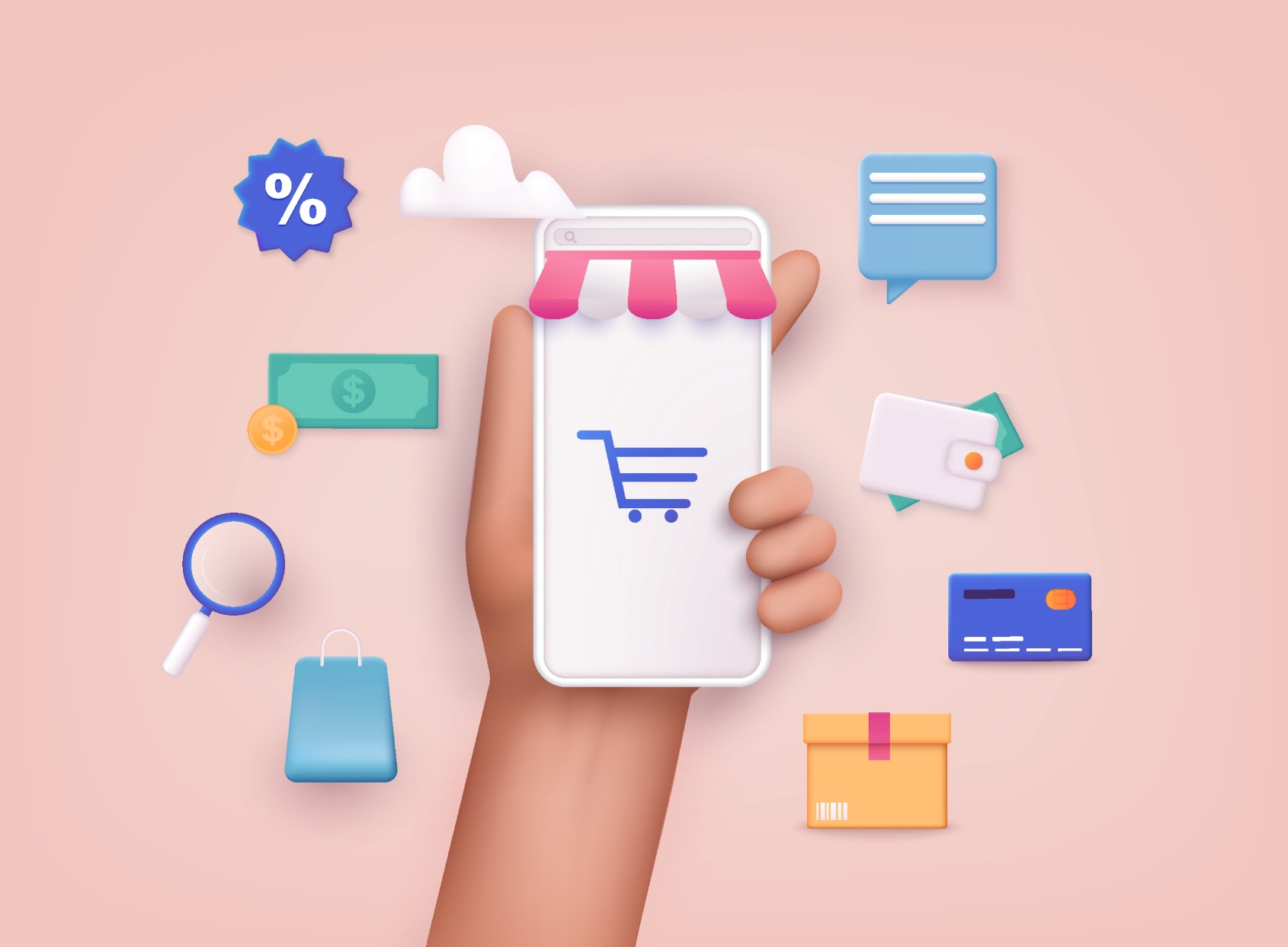 toegang hebben tot
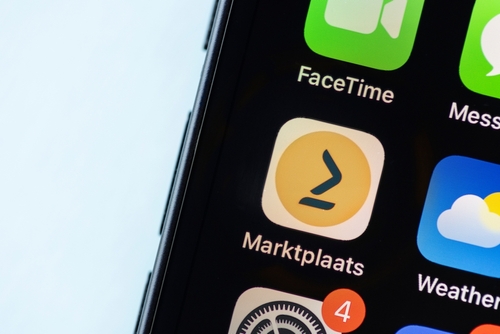 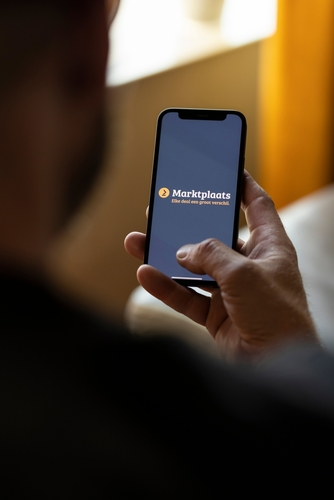 het rolmodel
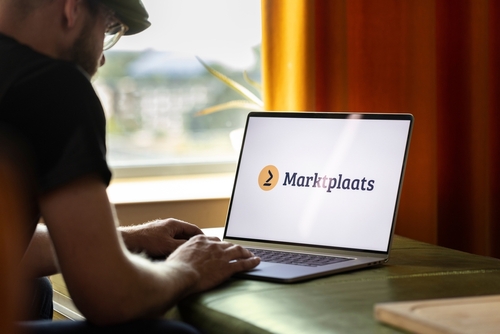 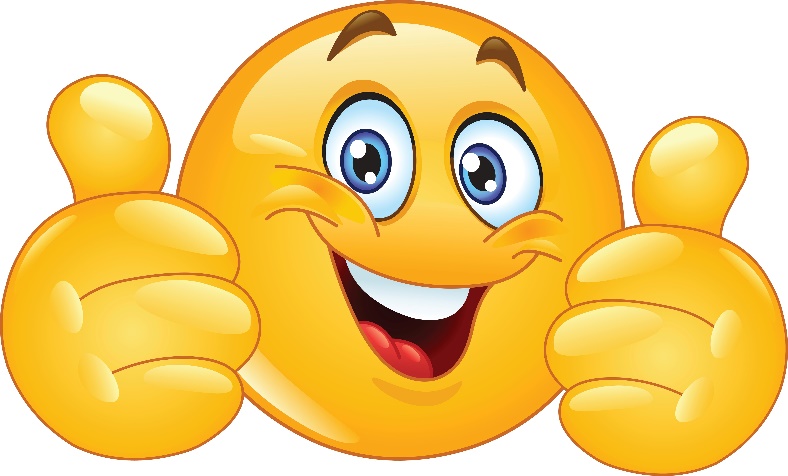 investeren
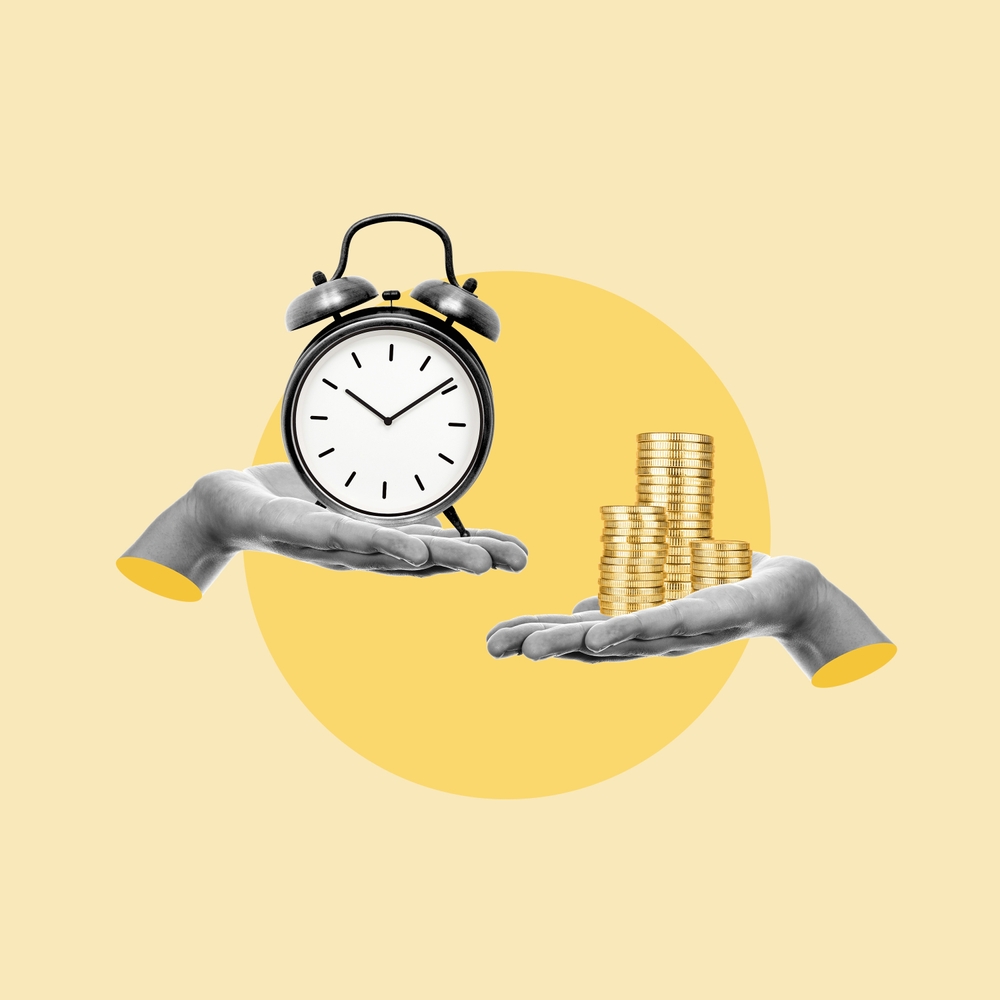 zich inschrijven
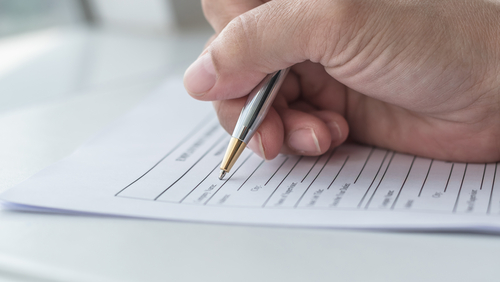 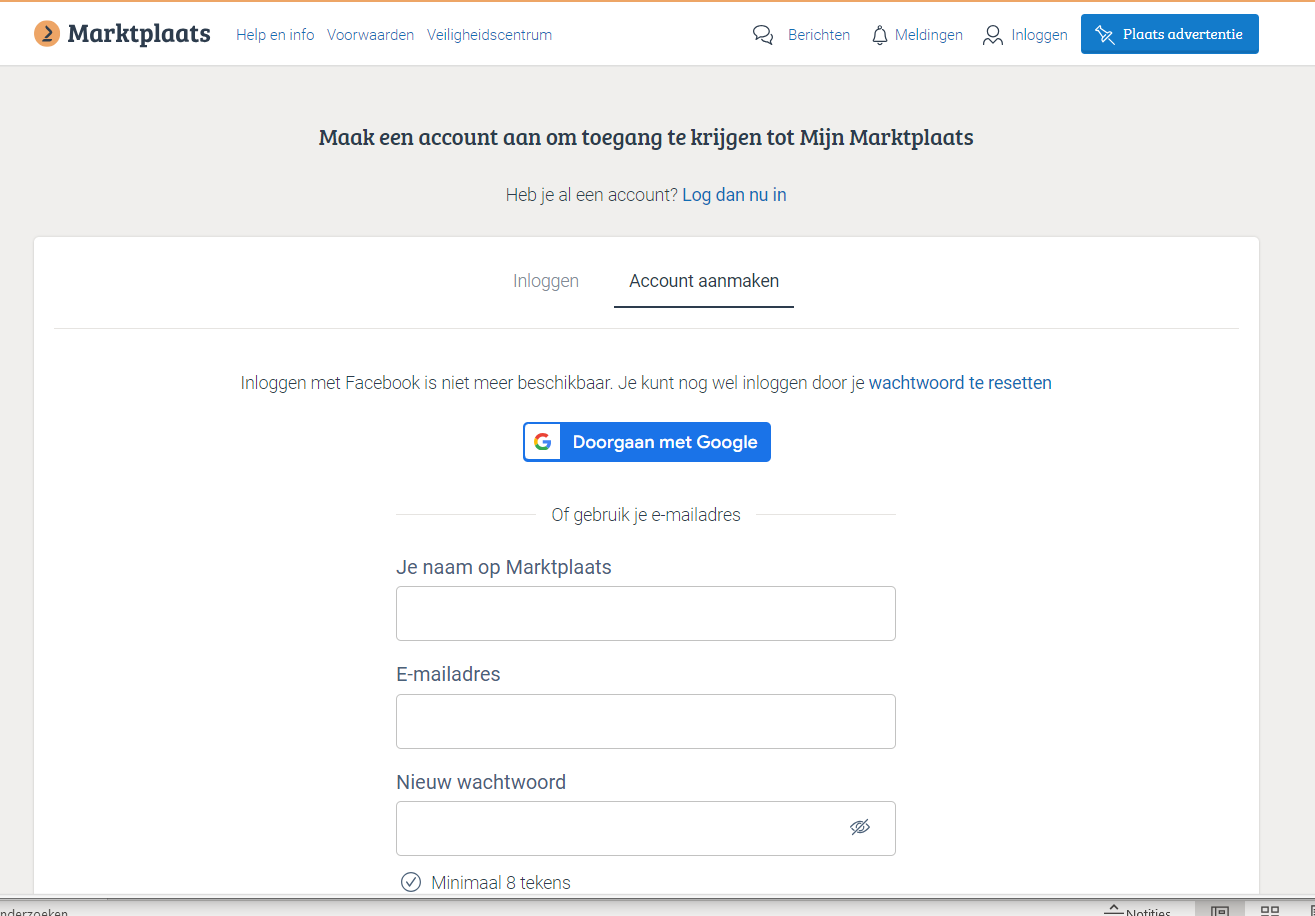 met andere woorden
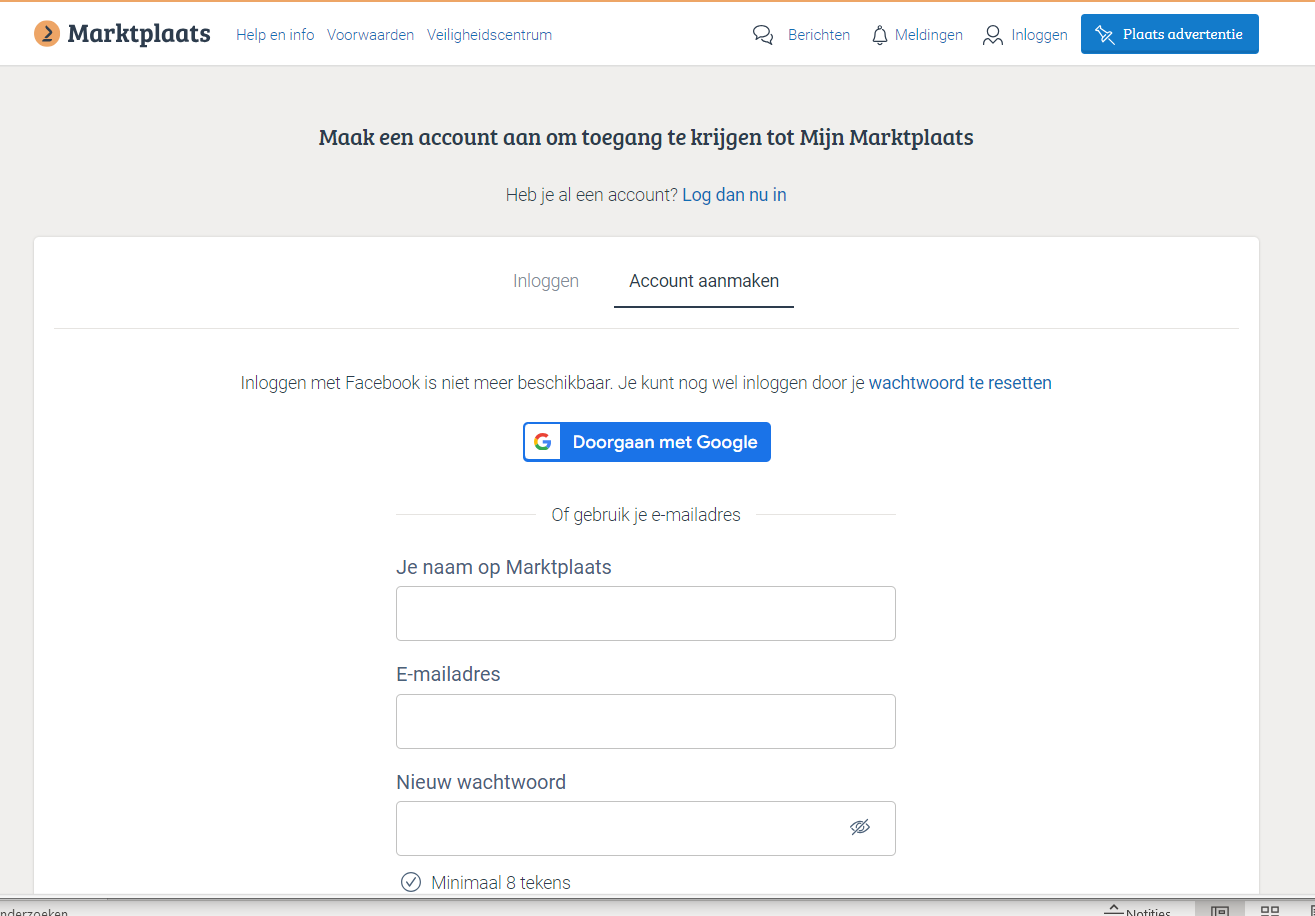 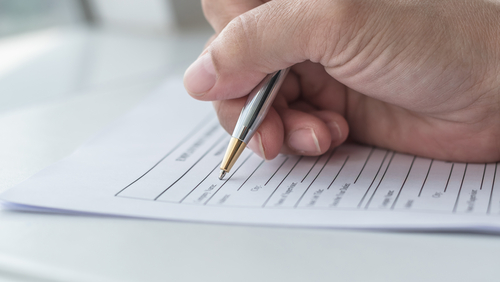 mondig
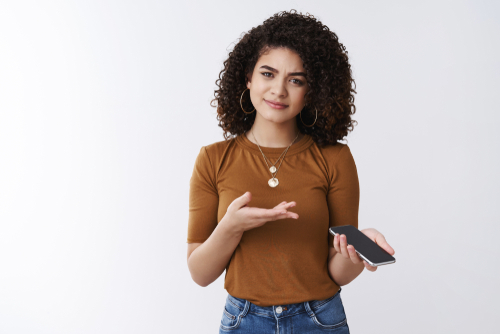 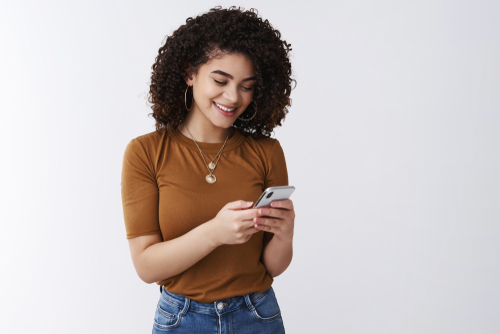 bruisen van
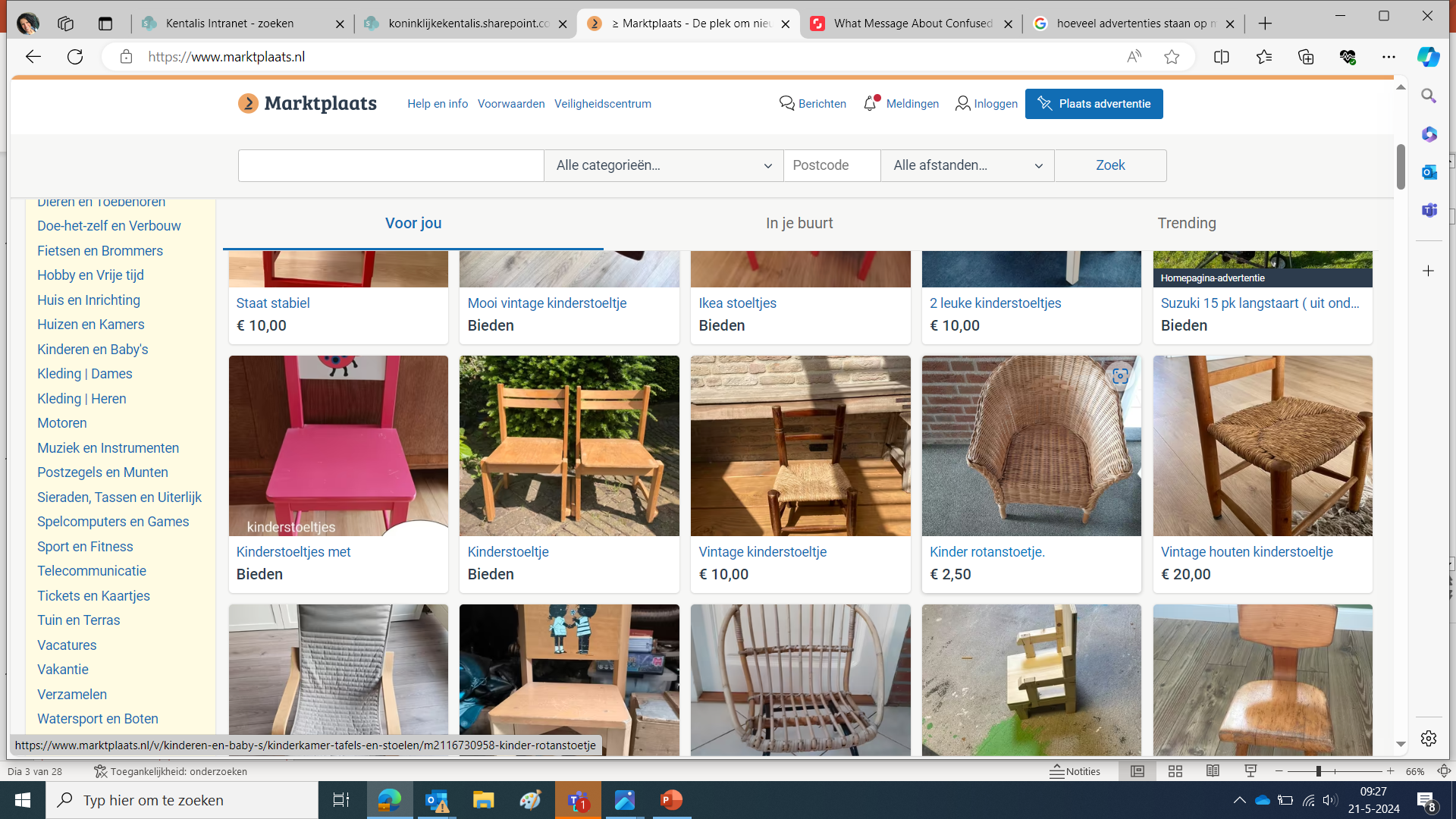 18 miljoen advertenties!
de ondernemer
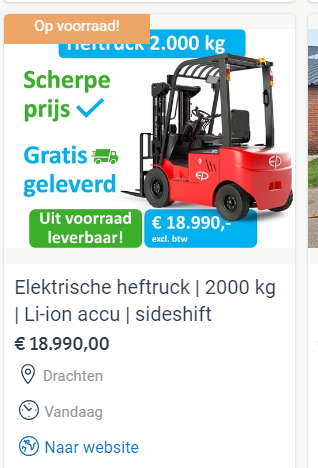 Op de woordmuur:
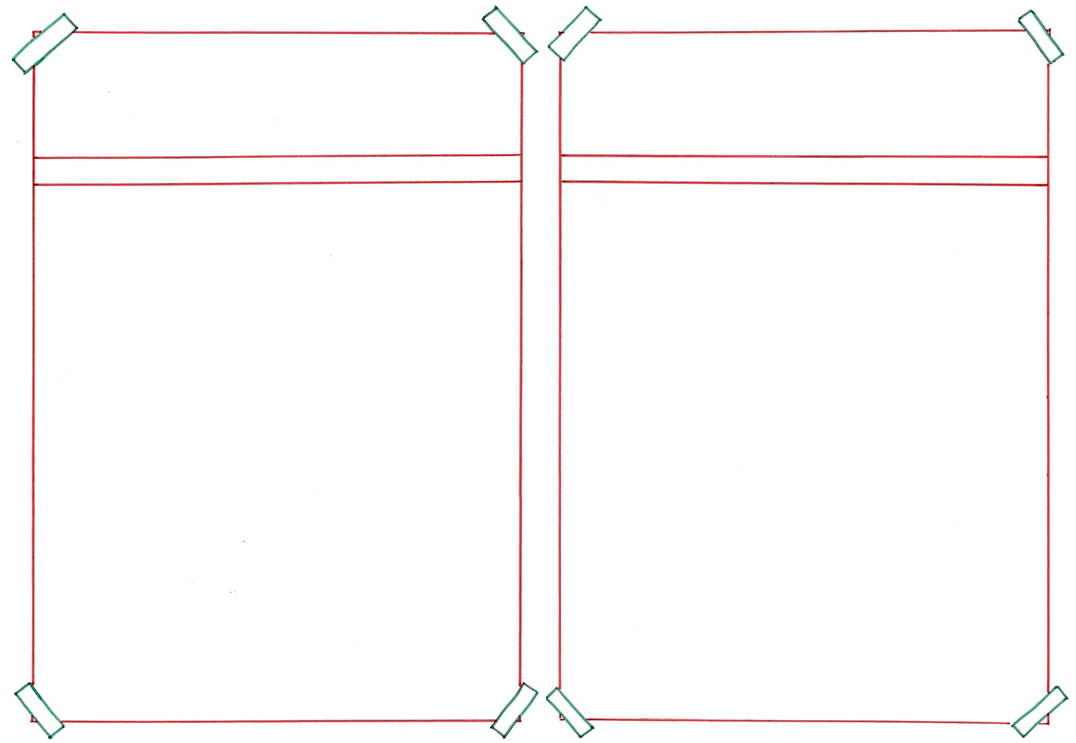 mondig
terughoudend
= niet in staat om te zeggen wat je vindt en wilt
 
 
 
  

Ik wilde wel mondig reageren op het nare berichtje, maar ik was terughoudend en deed niets.
= voor jezelf op kunnen komen
  
 
 
   


Ik vond het zo’n naar bericht, dat ik mondig een bericht terugstuurde.
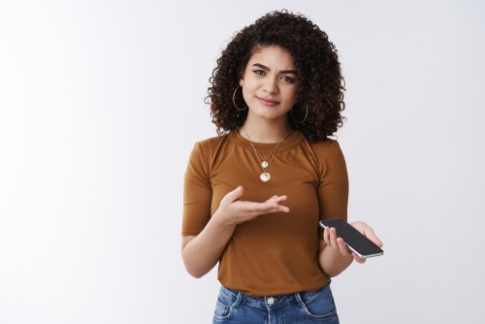 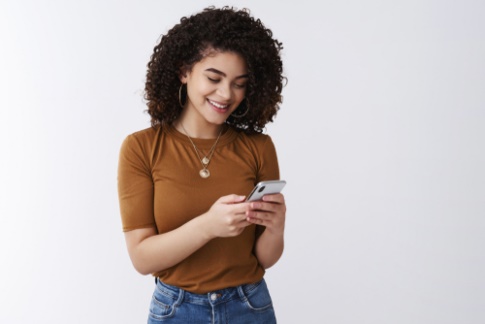 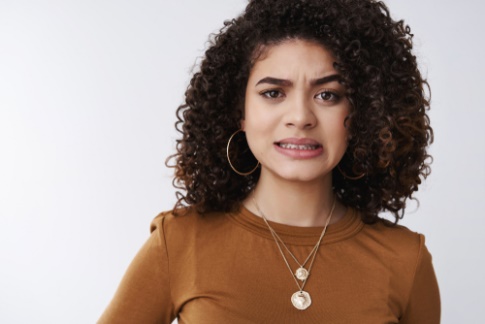 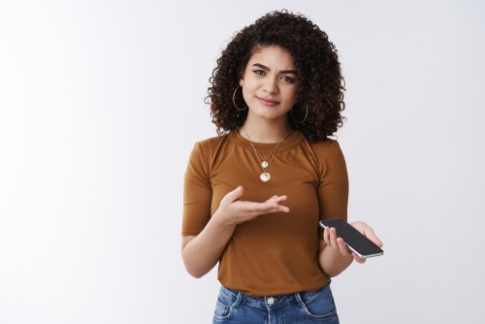 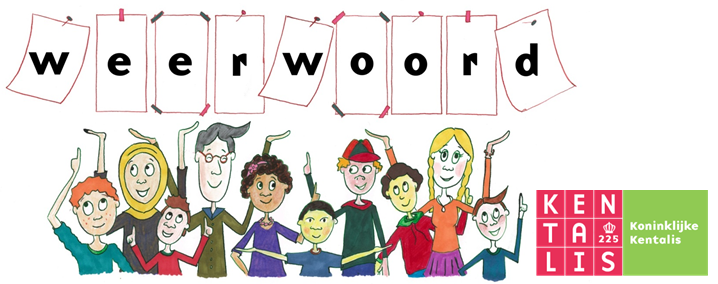 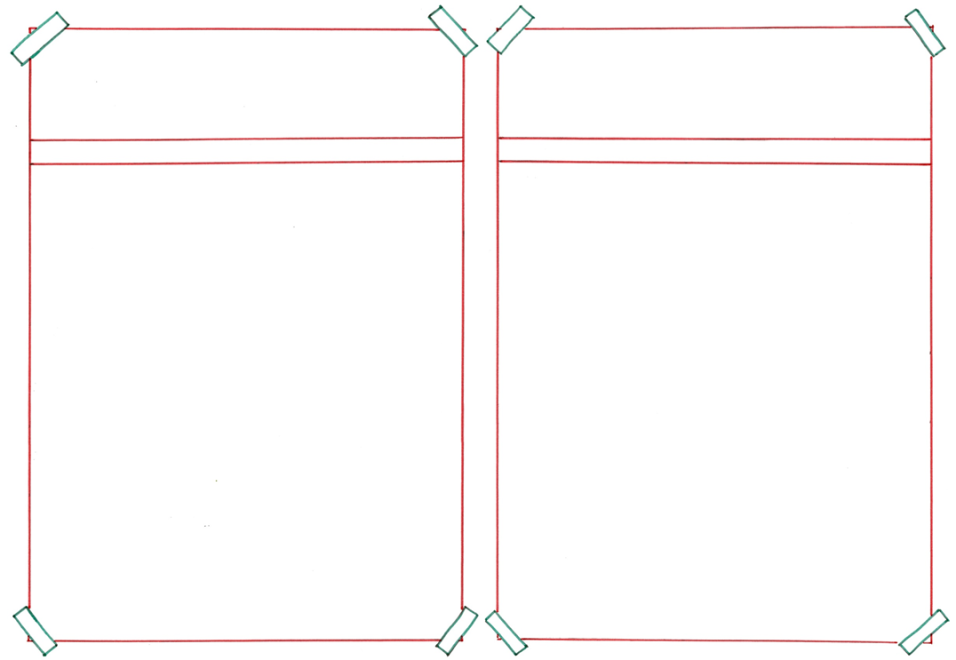 de toegang ontzegd worden
toegang hebben tot
= ergens bij kunnen





 


Met de app op de telefoon heb je snel toegang tot Marktplaats.
= ergens niet kunnen komen
 
  

  



Door het hek werd ons de toegang ontzegd.
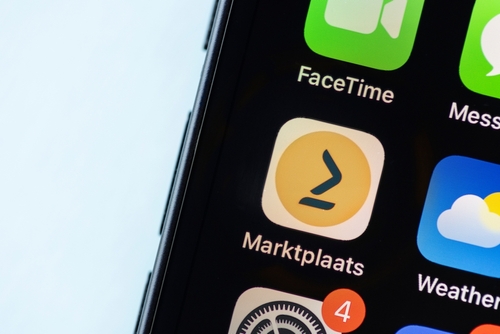 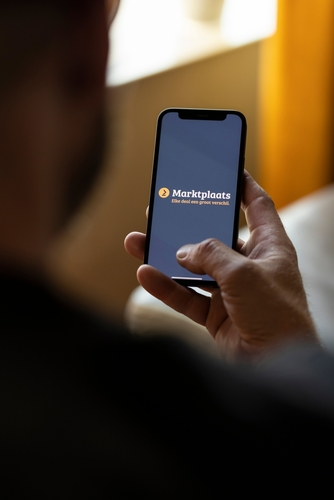 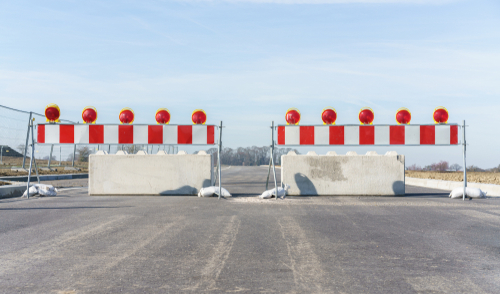 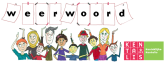 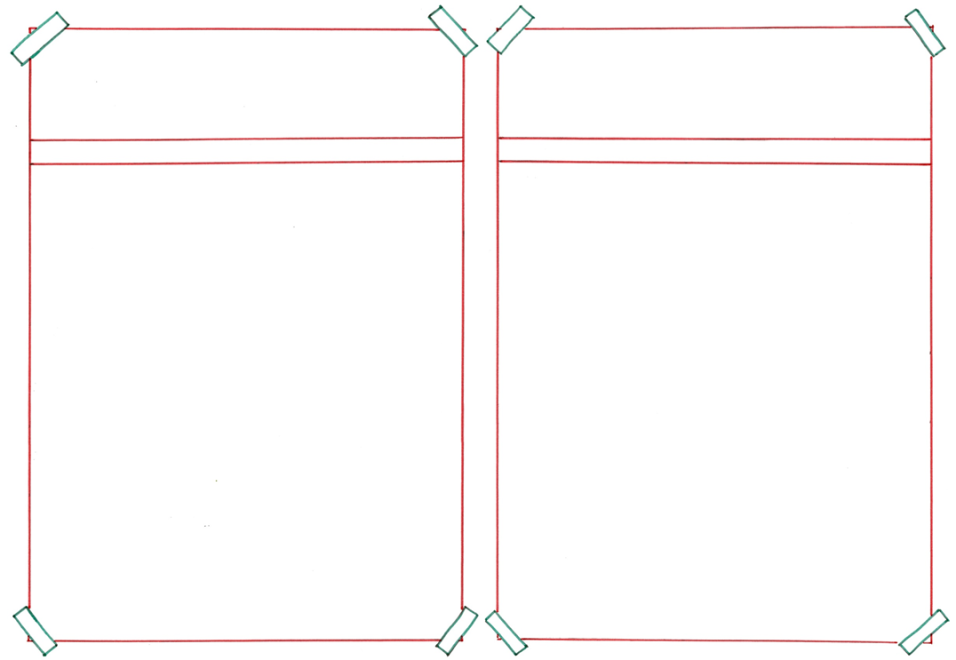 je inschrijven voor
je uitschrijven voor
= je naam op een lijst laten zetten om aan iets mee te doen

 
 
 
Als je iets wilt kopen of verkopen, moet je je eerst inschrijven voor Marktplaats.
= je naam van een lijst schrappen zodat je niet meer mee doet 
  
 
  




Wil je geen gebruik meer maken van Marktplaats, dan schrijf je je er weer voor uit.
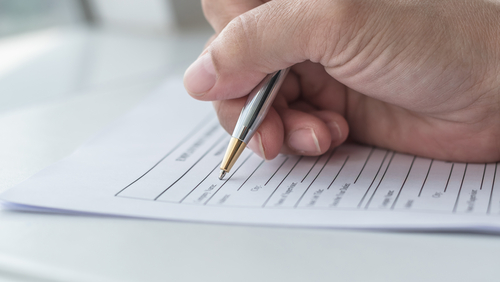 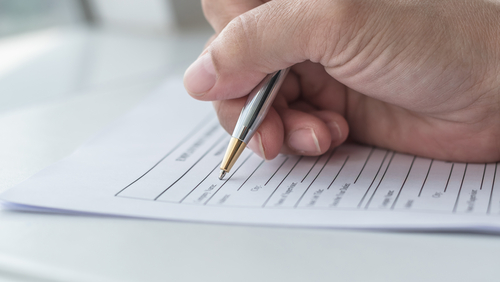 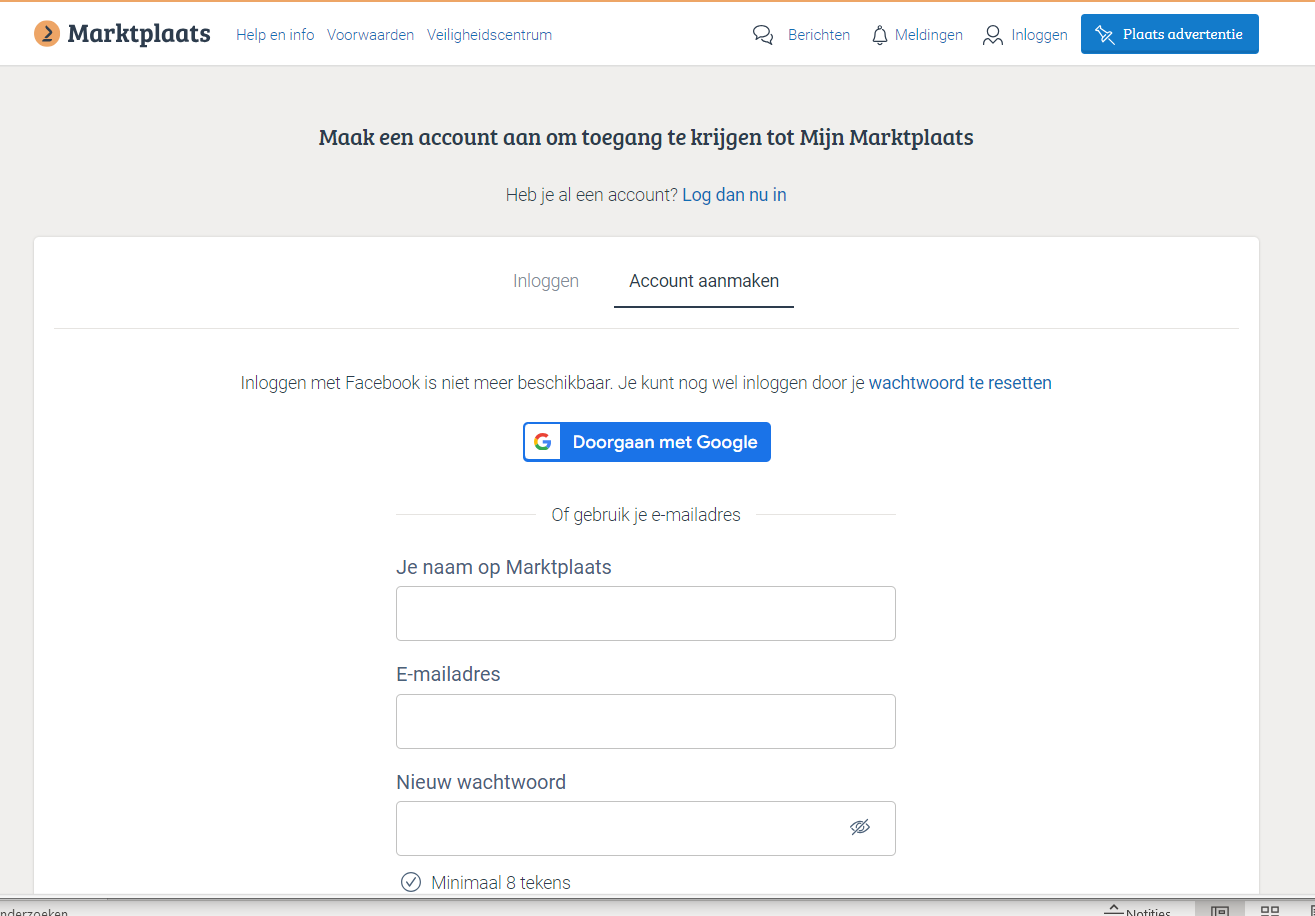 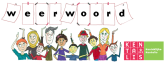 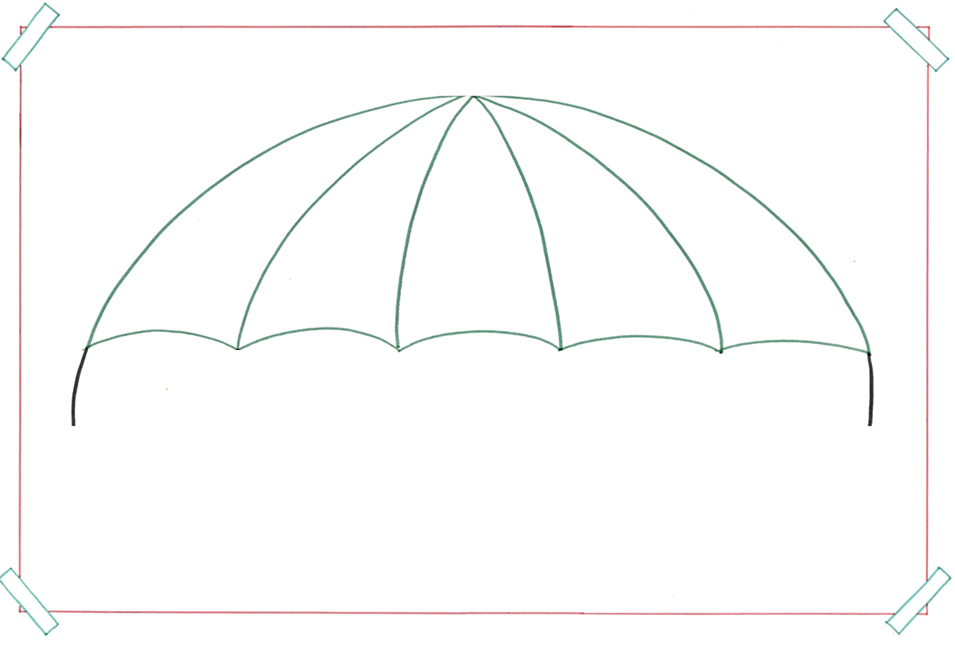 de categorie
= de groep waar iets of iemand bij hoort
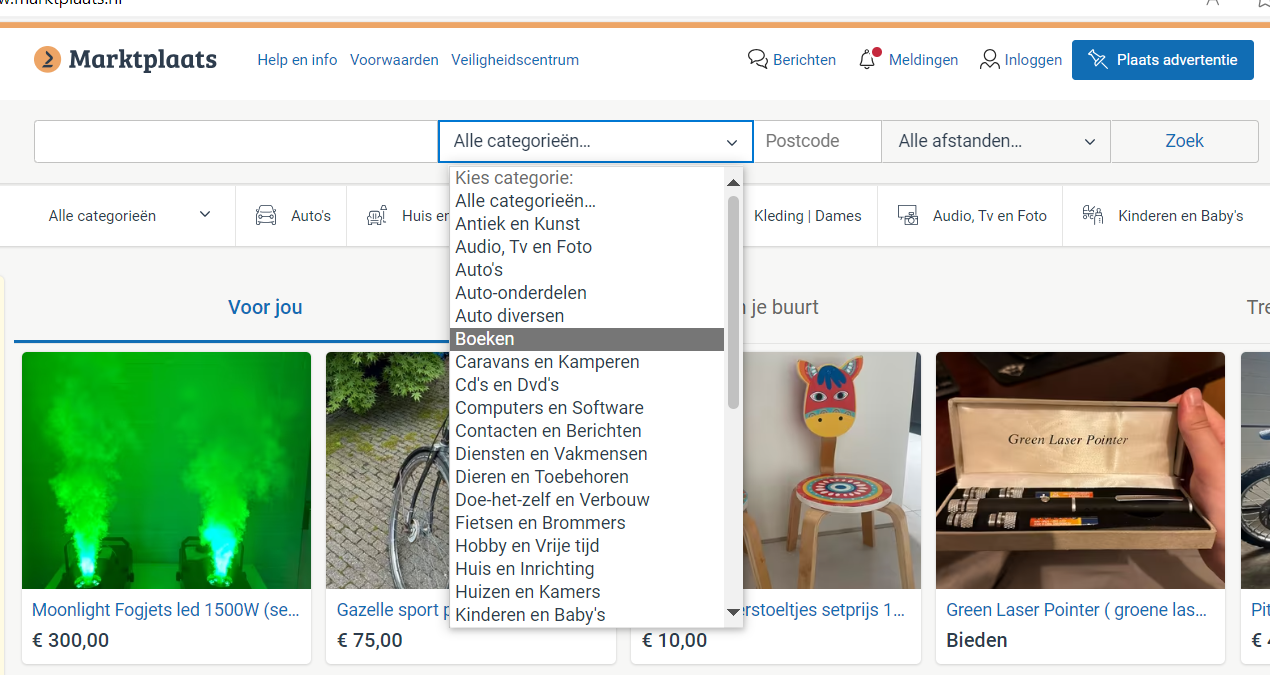 boeken
auto’s
kleding
meubels
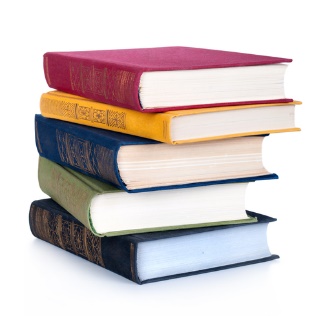 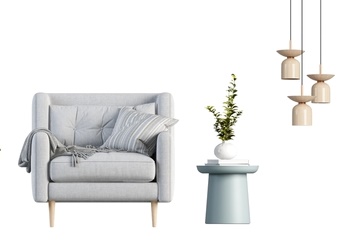 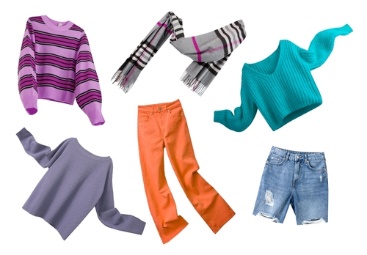 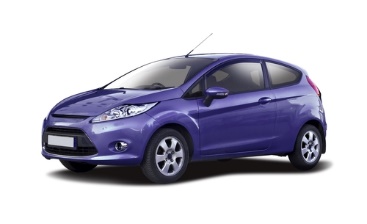 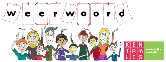 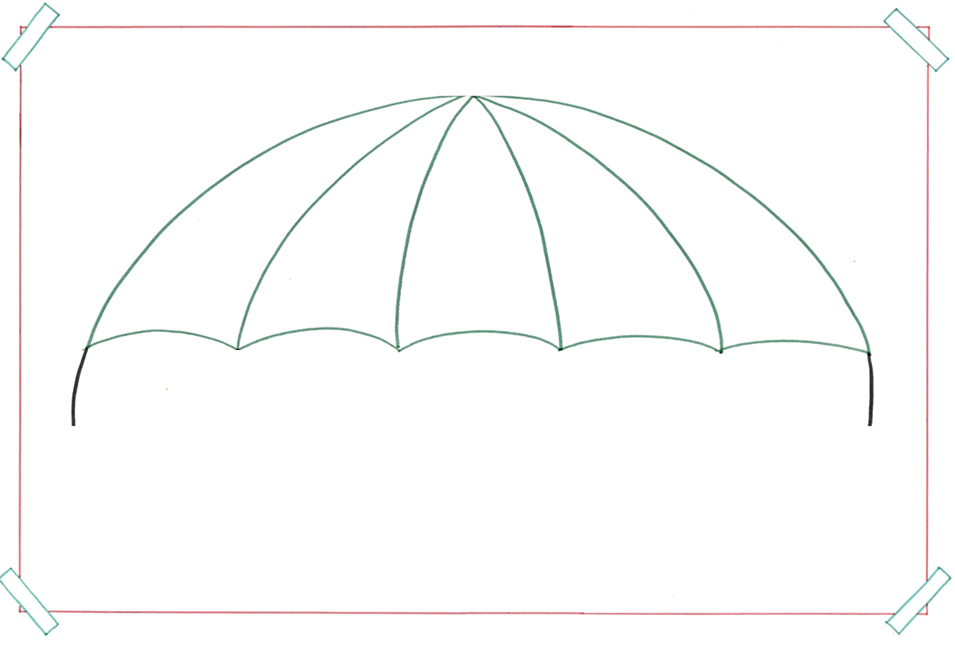 het rolmodel
= iemand waar een bepaalde groep mensen zich in herkent en die gewenst voorbeeldgedrag laat zien
mijn vriend
Koningin Maxima
de juf
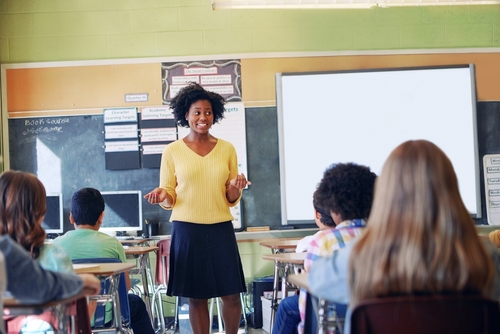 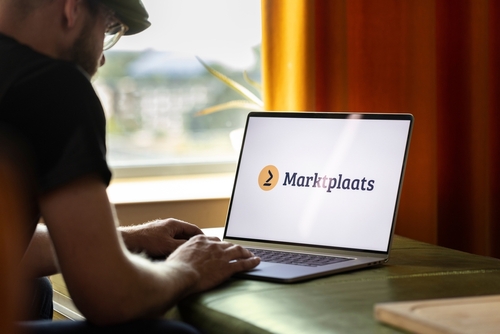 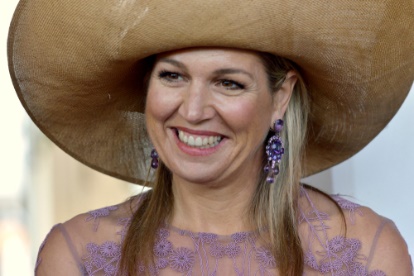 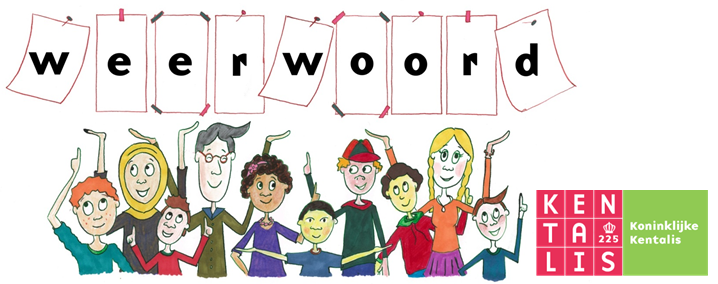 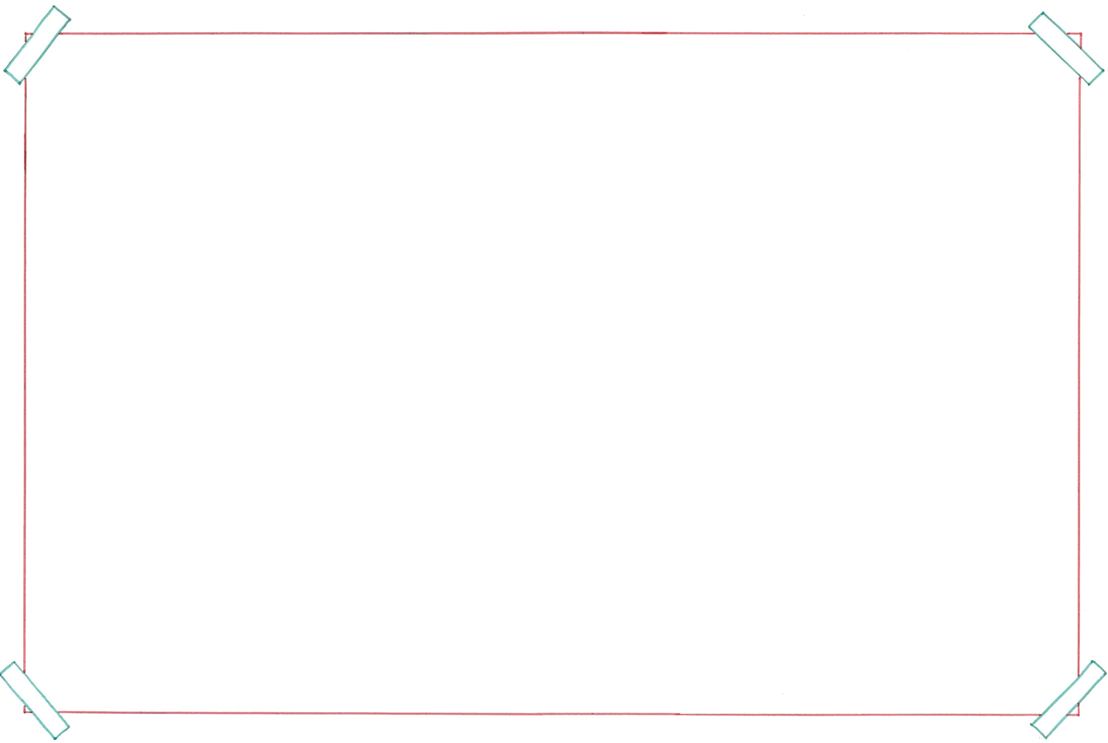 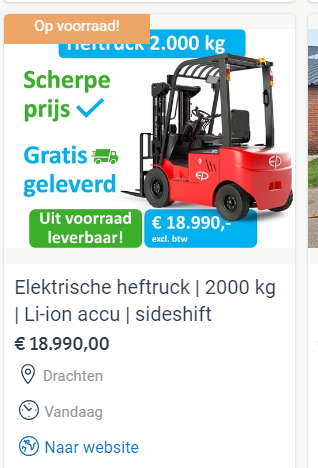 het bedrijf
de ondernemer
= iemand met een eigen bedrijf
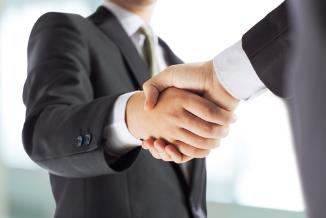 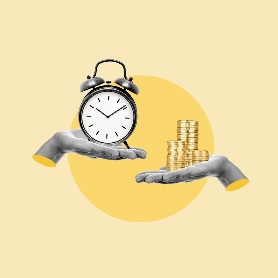 zakendoen
investeren
= dingen kopen en verkopen
= ergens geld of tijd aan besteden
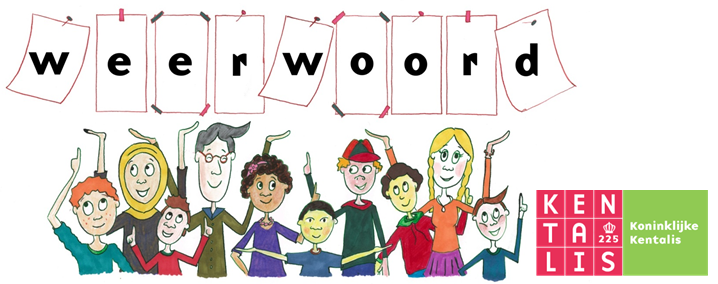 bruisen van= ergens heel veel van hebben









Marktplaats bruist van de spullen. Er zijn wel 18 miljoen advertenties!
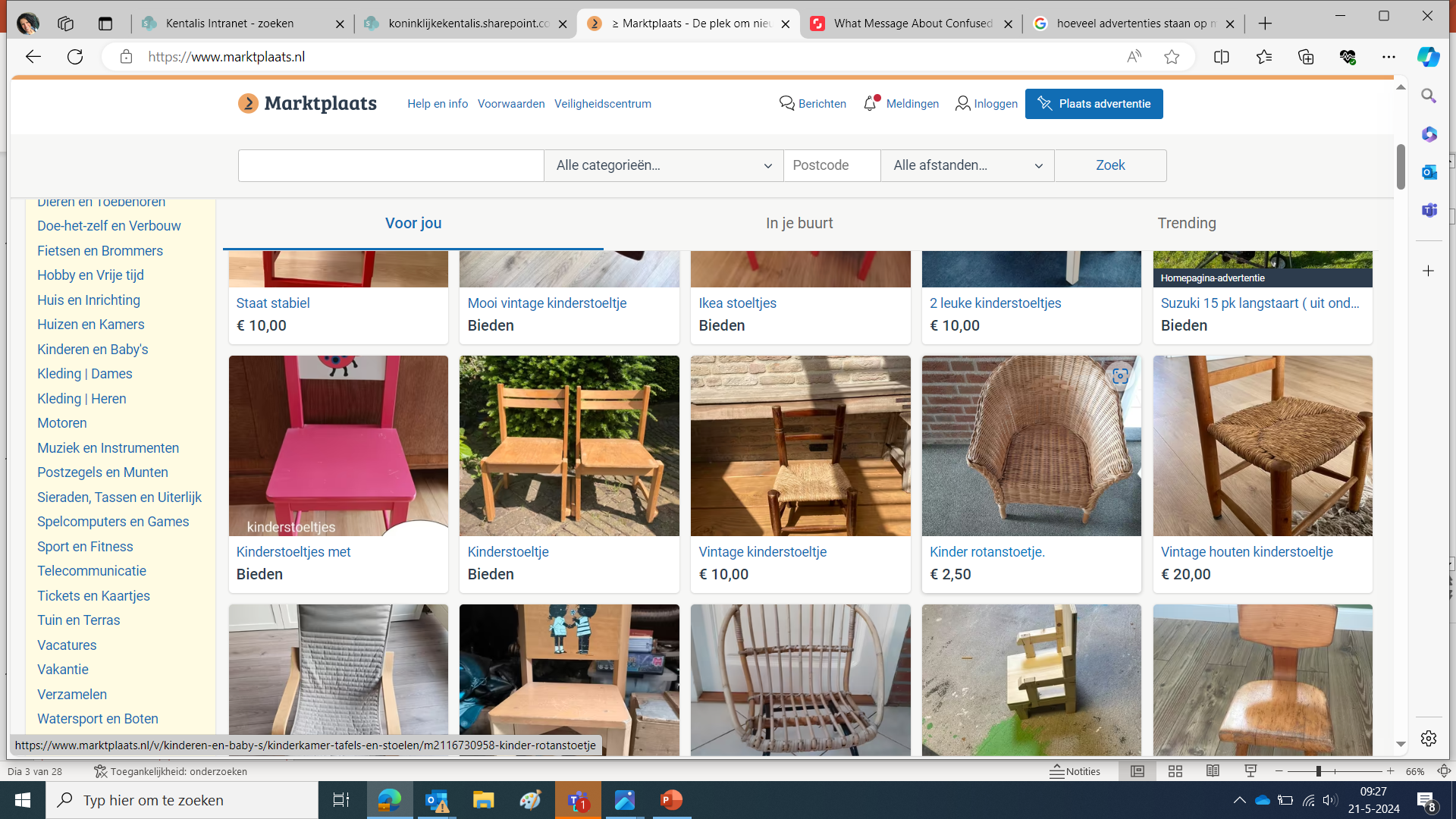 18 miljoen advertenties!
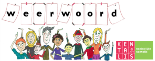 met andere woorden= anders gezegd









Als je Marktplaats wilt gebruiken, moet je je inschrijven. Met andere woorden, je maakt een account aan.
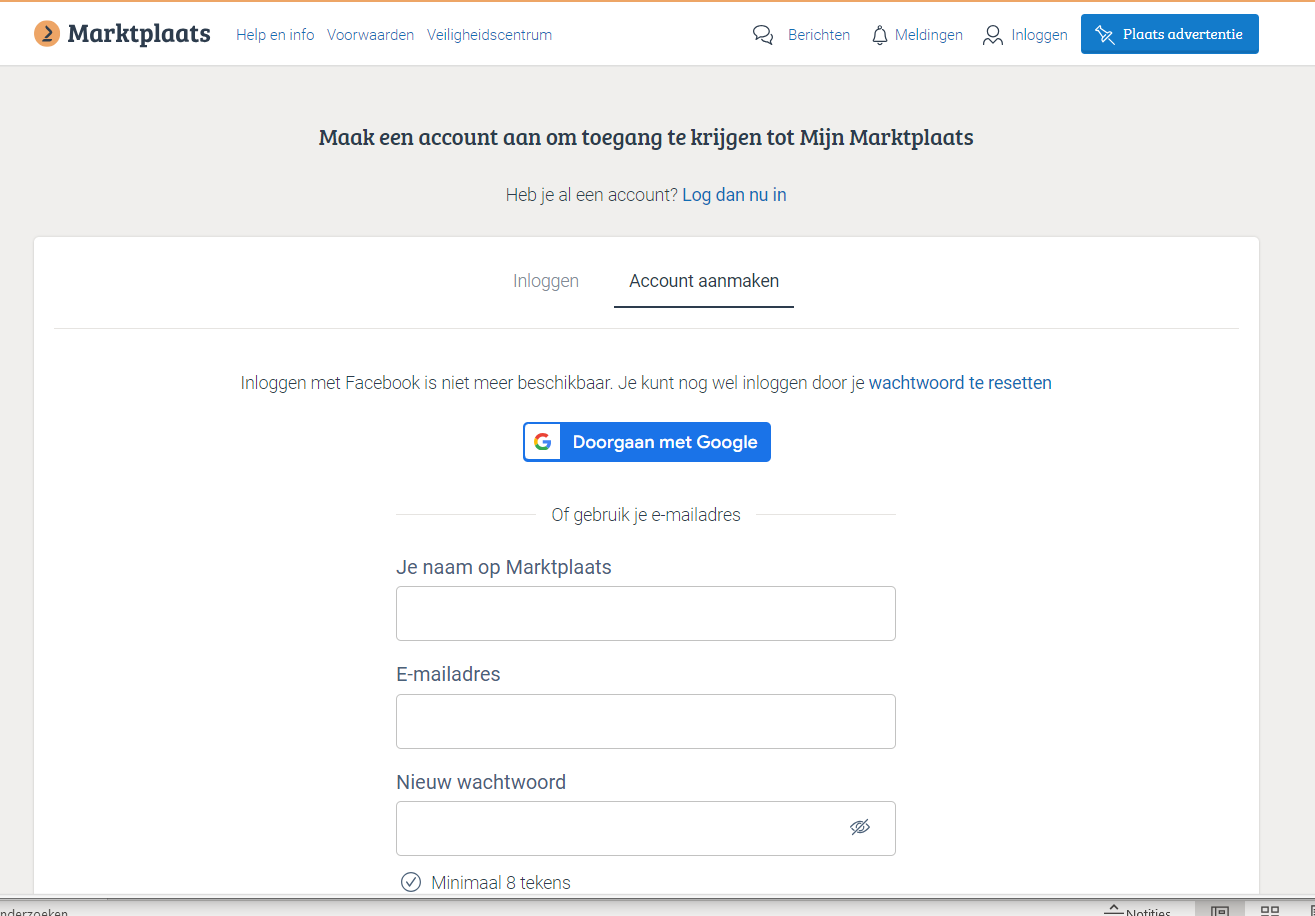 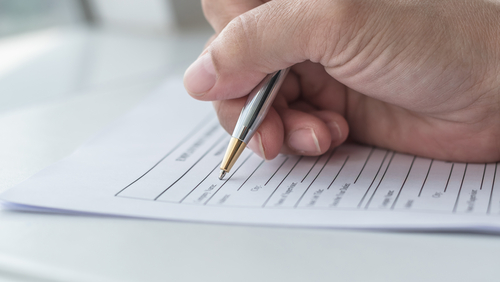 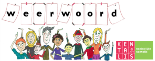